Základy práce s informačními zdroji ZUR443
Mgr. Dana Mazancová, DiS.
Brno, 9. listopadu 2016
Práce s EIZ

 hodnocení úkolů a diskuse
 EBSCO Discovery Service a další nadstavbové nástroje
 licencované databáze elektronických knih
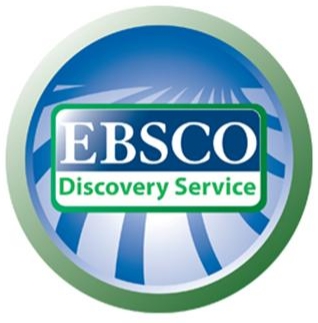 discovery.muni.cz
EBSCO Discovery Service
Na základě jednoho vyhledávacího  dotazu umožňuje 
     prohledávat více zdrojů současně v rámci jednoho   
     rozhraní

 Podpora vzdáleného přístupu

 Producent fa EBSCO
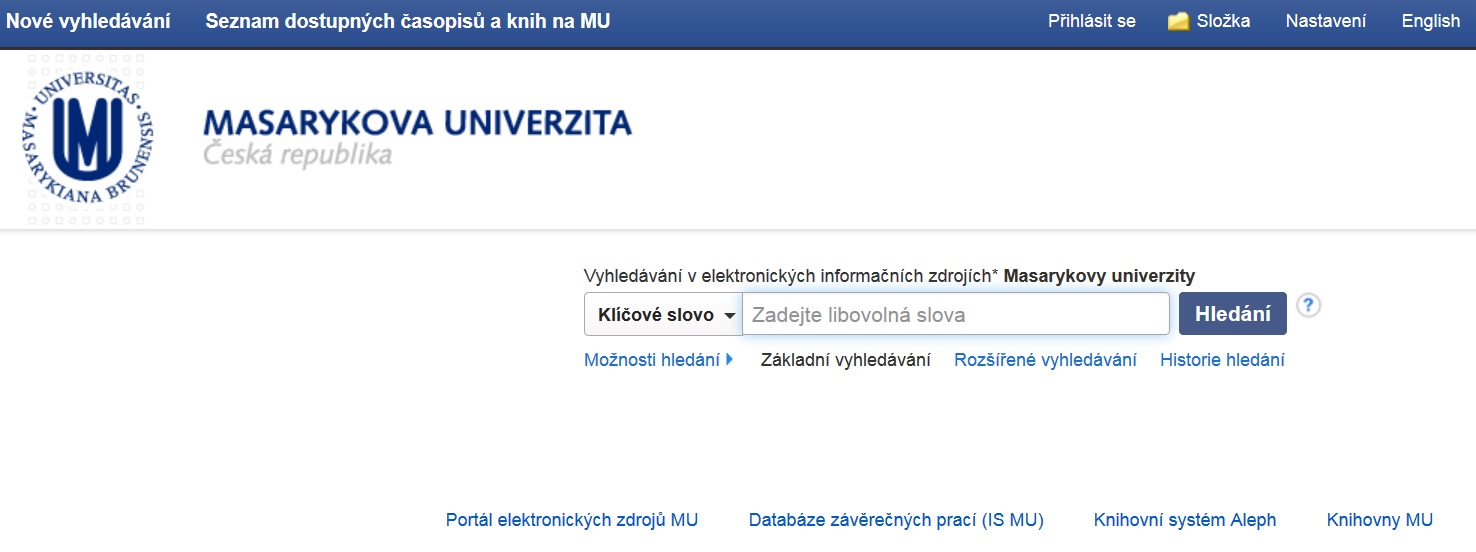 EBSCO Discovery Service
Umožňuje prohledávání:
 Souborného katalogu knihoven MU
 Univerzitních databází
 Databází elektronických knih
 Závěrečných prací MU
 Volně dostupných zdrojů
Více informací o EDS
Můžete využít např. tento interaktivní tutoriál
EBSCO Full Text Finder
Pokud v databázi není obsažen plný text dokumentu, tak je prostřednictvím této služby nabídnuto jeho dohledání v jiném zdroji (databázi, katalogu, vyhledávači)
Seznam dostupných časopisů a knih na MU
Umožňuje zjistit, zda má MU přístup k elektronické verzi zadaného časopisu nebo knihy

 Je propojen s technologií A-to-Z Link Resolver (EBSCO Full Text Finder)
Seznam dostupných časopisů a knih na MU
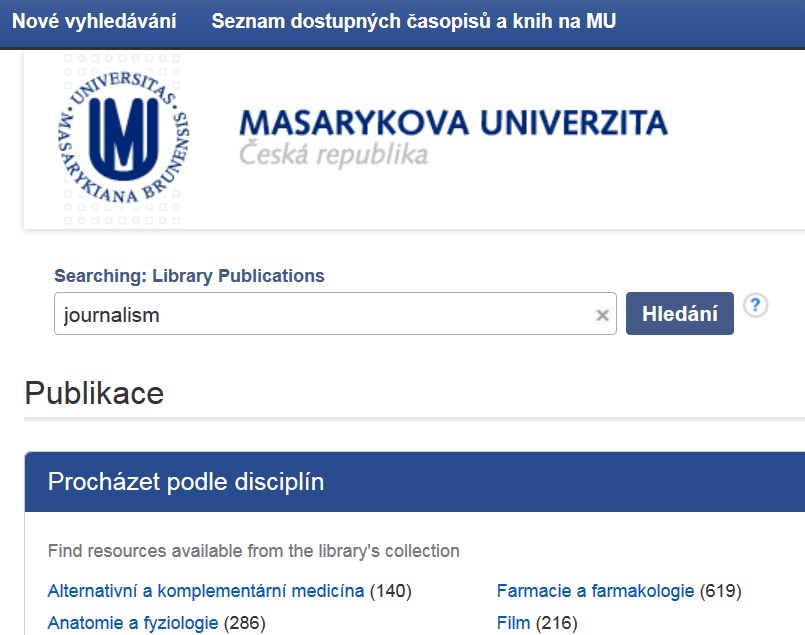 Zadání údajů o časopisu/knize (titul, téma nebo ISSN/ISBN)
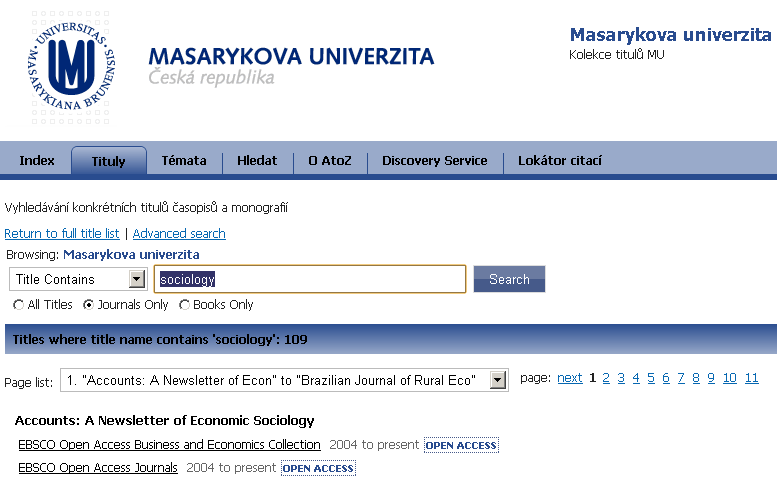 Seznam dostupných časopisů a knih na MU - ukázka časopis
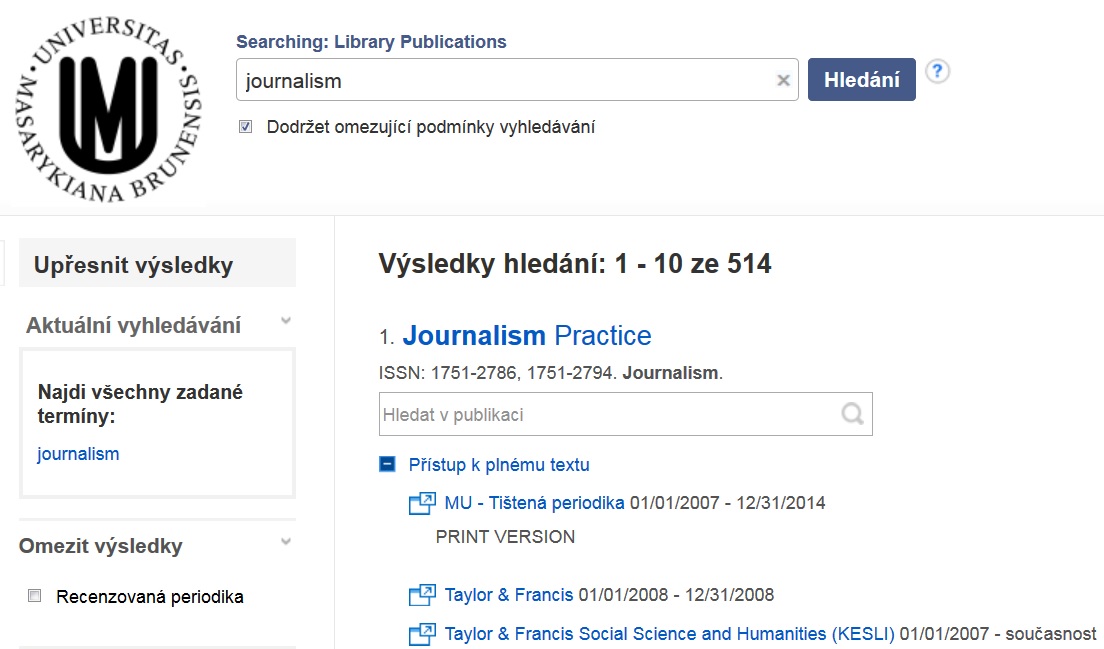 Seznam vyhledaných výsledků
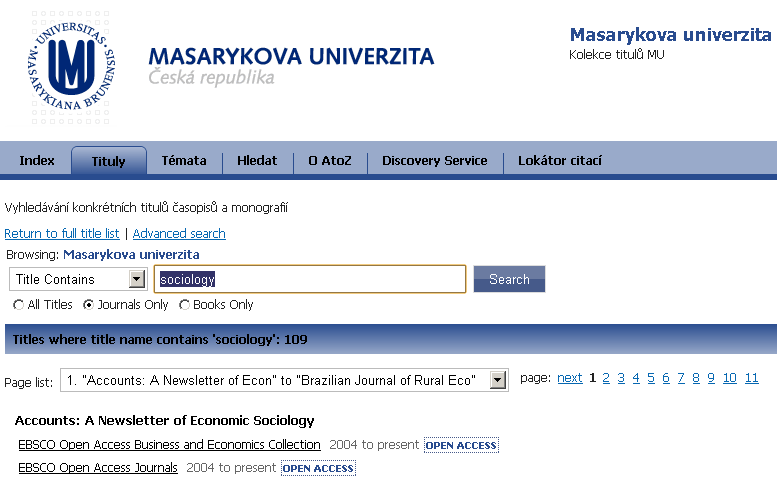 Seznam dostupných časopisů a knih na MU - ukázka časopis II.
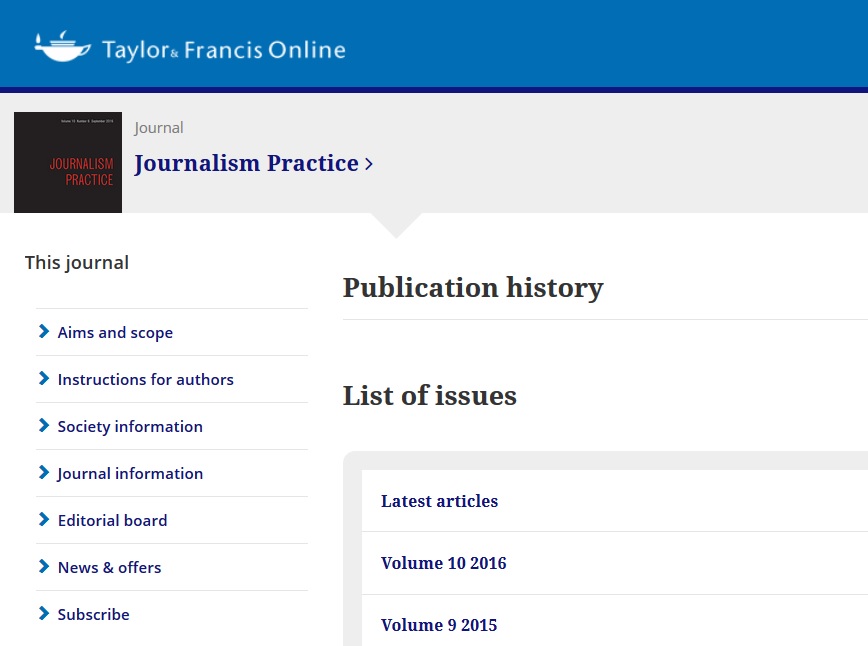 Plné texty časopisu (prolinkování do databáze Taylor&Francis)
Seznam dostupných časopisů a knih na MU– ukázka kniha
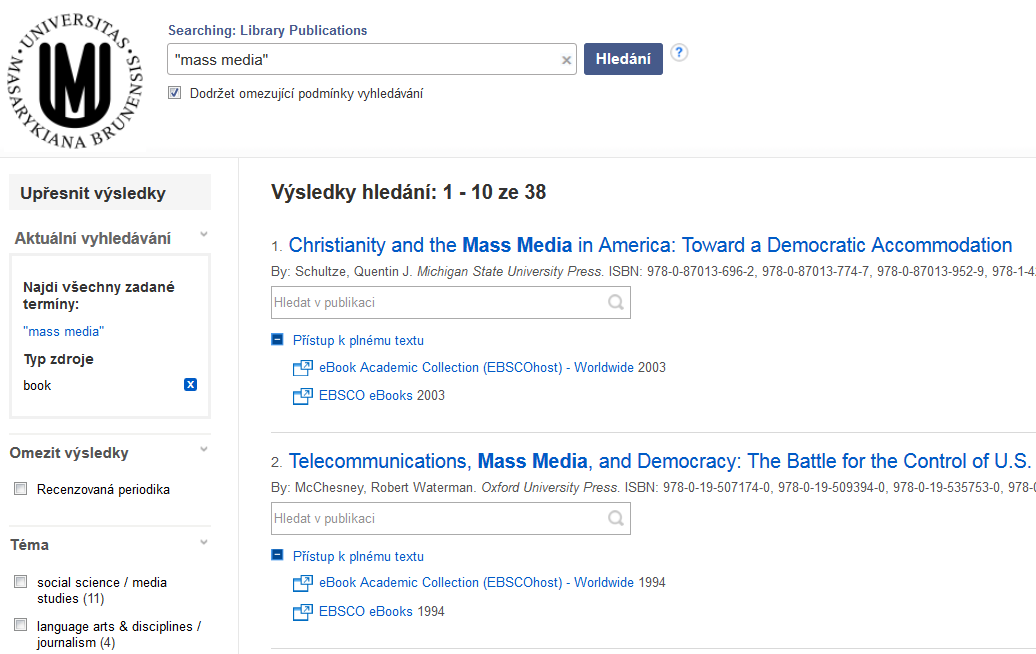 Seznam dostupných časopisů a knih  na MU - ukázka kniha II. - prolinkování do databáze EBSCO eBook AC
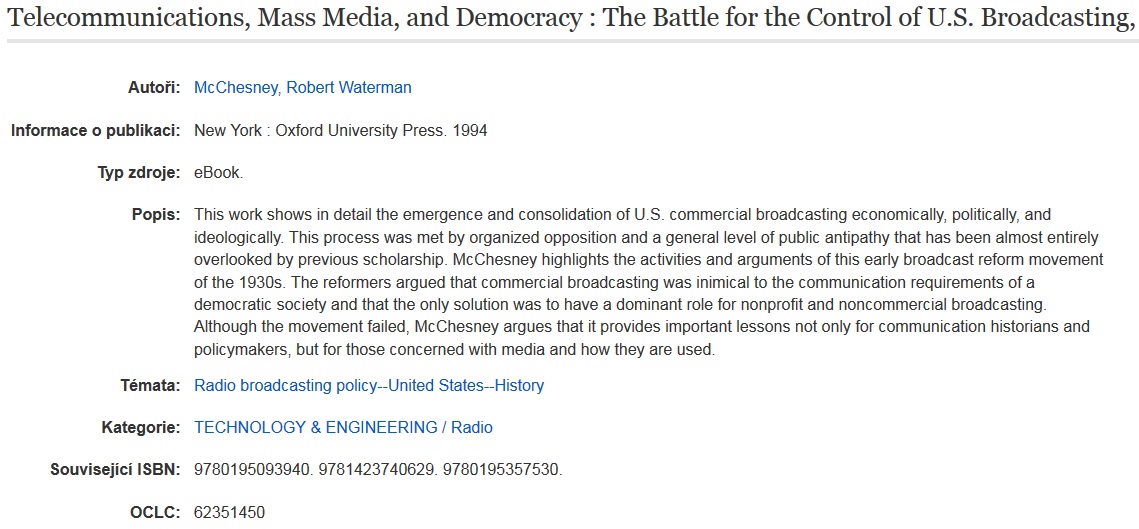 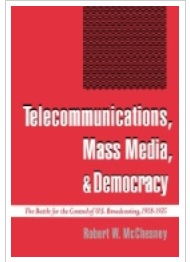 Elektronické knihy
EBSCO eBook Academic Collection
Multioborová kolekce e-books pro MU na rok 2016
Více než 138.000 e-knih
Ukládání do složky (pro trvalé uložení je zapotřebí si založit účet v db EBSCO)
Offline čtení přes Adobe Digital Editions
Sdílení s dalšími uživateli
Import do Citace.com a EndNote Web
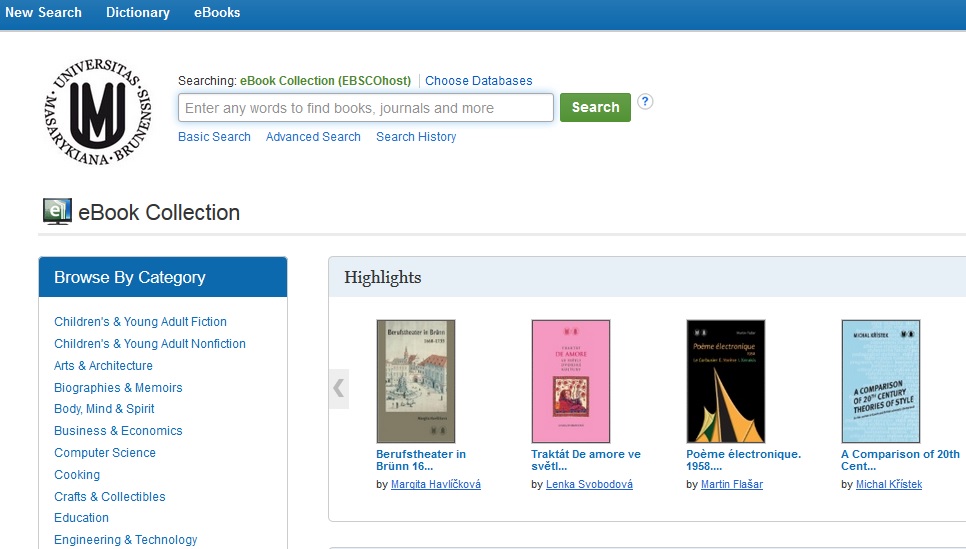 Výpůjčka e-knih - Adobe Digital Editions
Ke stažení (vypůjčení) e-knih je potřebné nainstalovat do počítače  Adobe® Digital Editions a aktivovat AdobeID 
E-knihy lze stáhnout do kteréhokoliv zařízení, které podporuje Adobe® Digital Editions 
Možnost číst knihy na zařízení s OS Android (android market) a iPad
Adobe Digital Editions
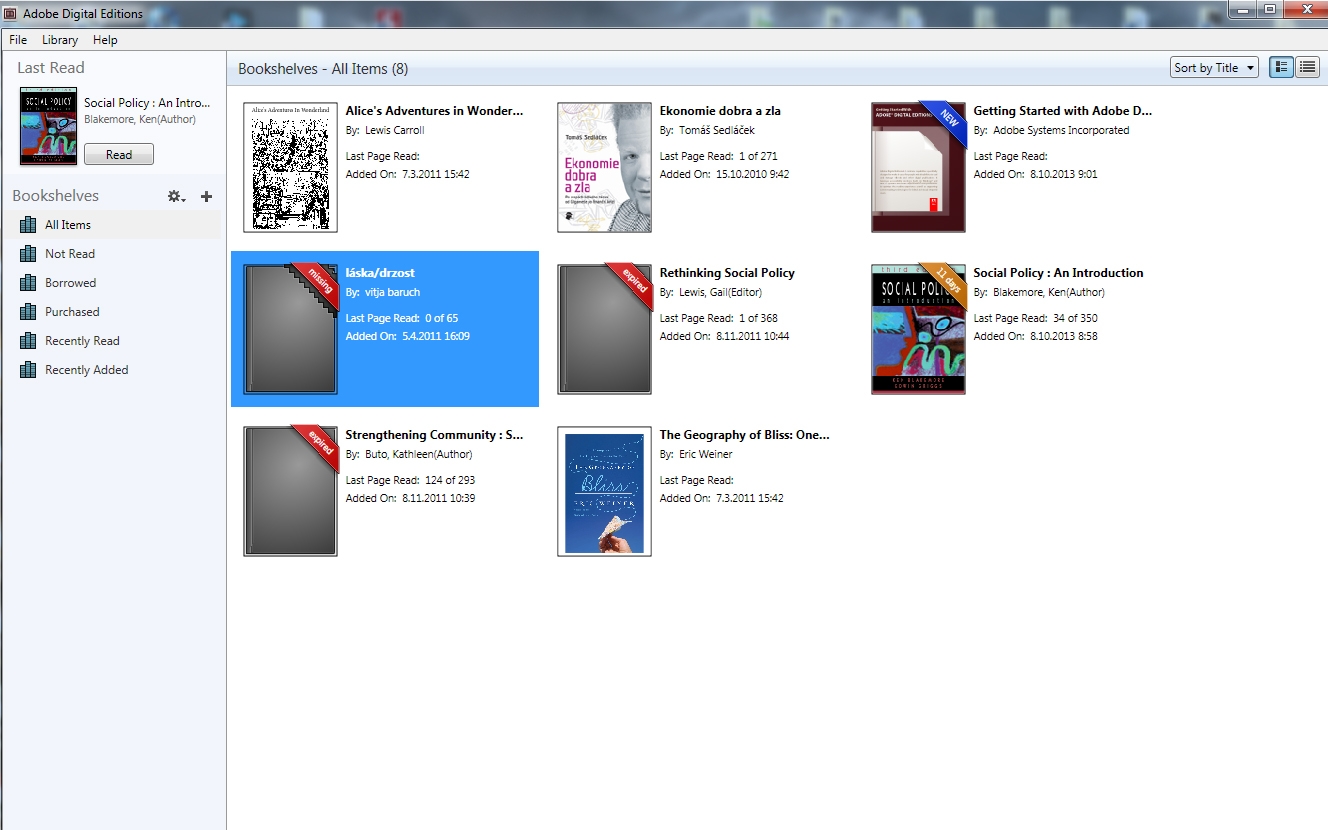 Adobe Digital Editions - otevřená kniha
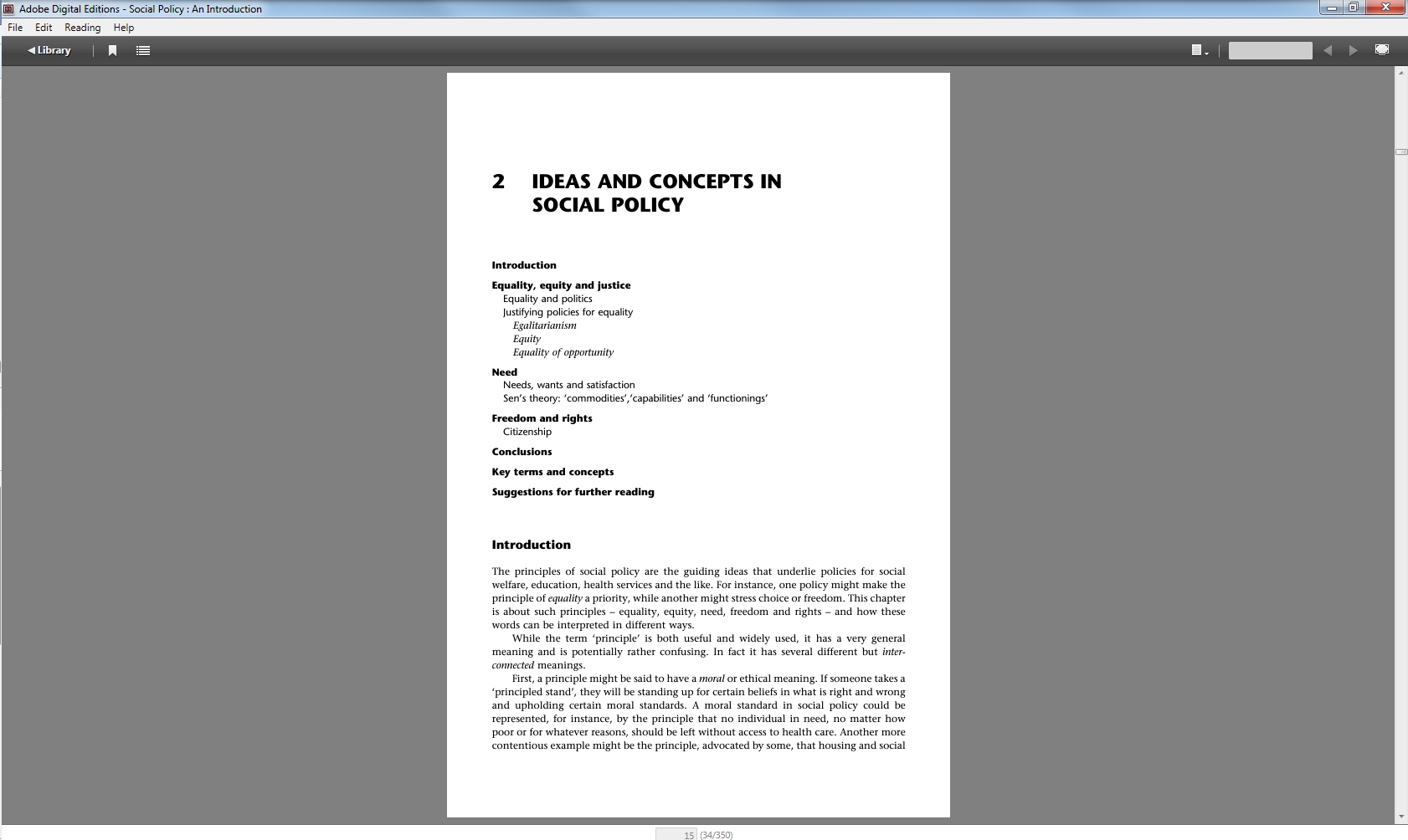 Taylor & Francis
Odborné e-knihy zaměřené na žurnalistiku
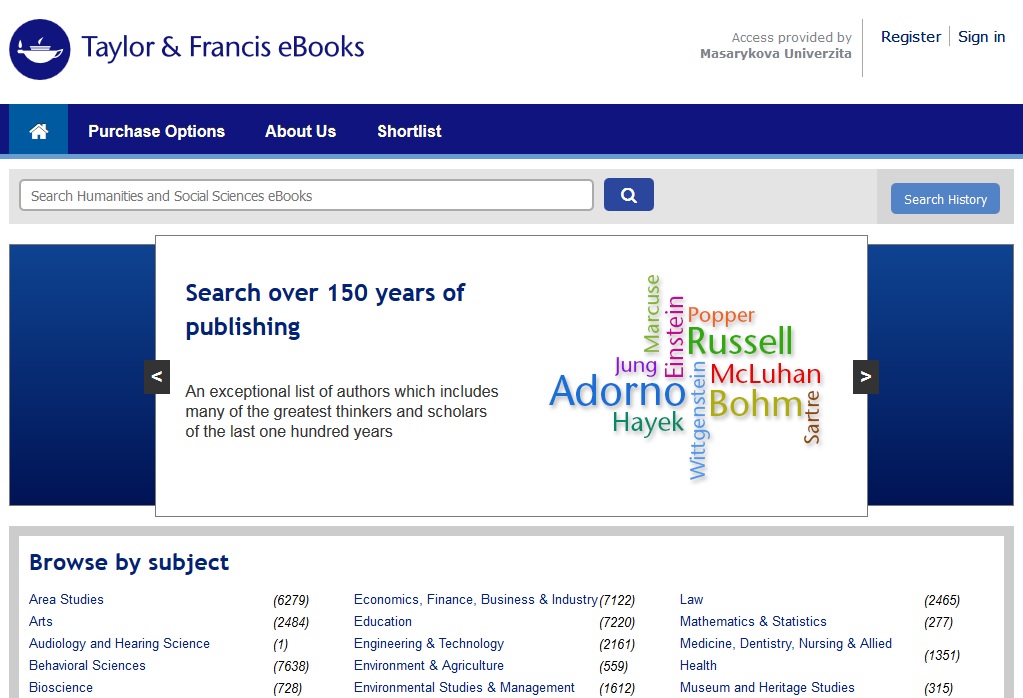 eReading.cz – trvalá výpůjčka e-knih
České odborné e-knihy
Seznam dostupných českých eknih a návod na využití služby naleznete na stránkách knihovny FSS
Podmínka pro využití je registrace čtenáře na portálu eReading.cz
Podporované formáty knih: pdf, kindle, epub
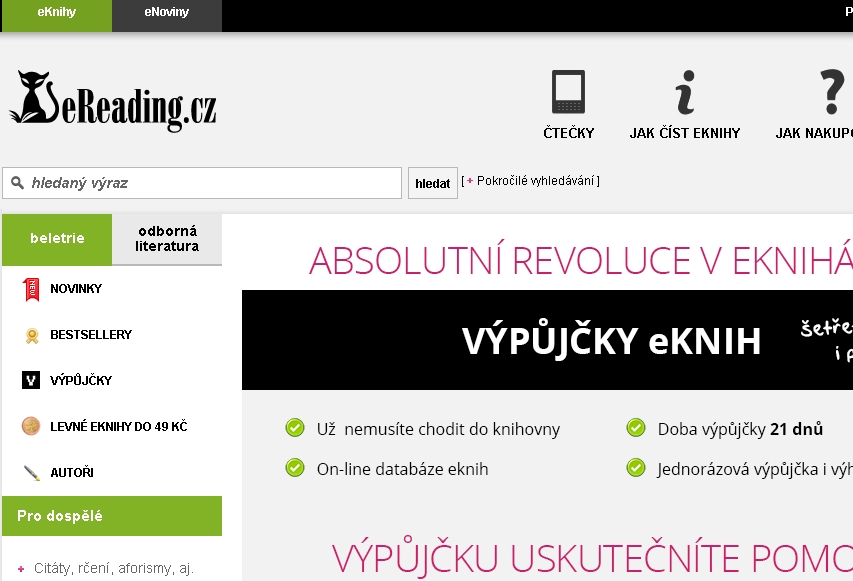 Gale Virtual Reference Library
Knihy převážně encyklopedického charakteru
Cca 40 e-knih
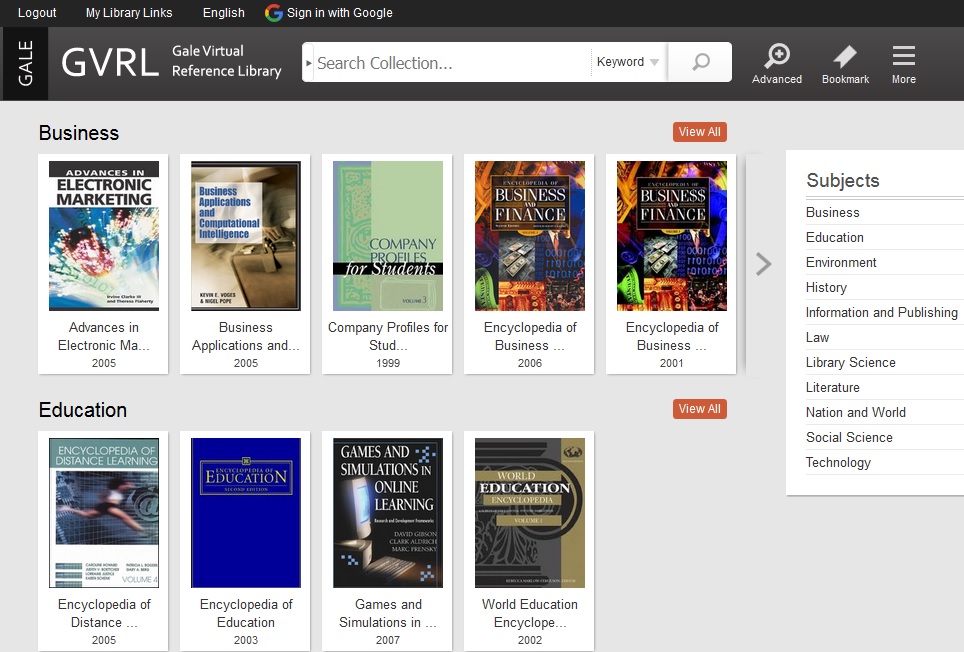 Shrnutí
EBSCO Discovery Service
Umožňuje vyhledávat ve více zdrojích současně

Seznam dostupných časopisů a knih na MU- ověření, zda MU má přístup k zadanému titulu časopisu nebo knihy

EBSCO Full Text Finder - umožňuje prolinkování k plnému textu
EBSCO eBook Academic Collection
Multioborová databáze, více jak 138.000 e-knih

Taylor & Francis
E-knihy zaměřené na mediální studia a žurnalistiku

Sage Knowledge
Více než 800 e-knih od vydavatele Sage Publications
Gale Virtual Reference Library
Multioborová databáze, cca 40 e-knih

eReading.cz
e-knihy v češtině
"Univerzity se stále více podobají komerčním podnikům, a těm se vyplatí umět zanalyzovat dopad jejich vědecké výkonnosti. Vyhodnocovací nástroje se pro tento účel postupně stávají nepostradatelnými."

                                                           Donald Dingwell
Zdroj: Měření vědecké výkonnosti: H-index v SciVerse Scopus se představuje
Obor měřící:
vědeckou výkonnost výzkumníka
soubor vybraných článků, časopisu
celé instituce
Bibliometrie - též RPM (Research Performance Measurement)
Web of Science → ISI → Thomson Reuters → Clarivate Analytics

Scopus → Elsevier
Producenti databází
Web of Science
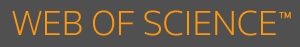 Producent firma Clarivate Analytics
Sledování citovanosti vědeckých článků
Pravidelně aktualizované bibliografické údaje (včetně abstraktů) o článcích z více jak 8.000 předních světových vědeckých a odborných časopisů ze všech oblastí vědy
Restrospektiva více jak 60 let (k dispozici data od r. 1945)
Web of Science
citační rejstříky, konferenční příspěvky
Science Citation Index Expanded - 1945 - současnost
Social Sciences Citation Index - 1977 -současnost 
Arts & Humanities Citation Index - 1977- současnost
Conference Proceedings Citation Index- Science– 1990 - současnost
Conference Proceedings Citation Index- Social Science & Humanities– 1990 – současnost
Journal Citation Reports
Součást WoK
Měření kvality excerpovaných časopisů pomocí tzv. impact faktoru
Impact faktor = míra frekvence citací průměrného článku daného časopisu za dané časové období 
IF lze využít jako základ pro odhad prestiže odborných časopisů
Web of Science
Krátký tutoriál v češtině
Scopus
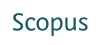 Producent fy Elsevier
V současnosti největší citační a abstraktová databáze
informace o článcích ze 16.000 vybraných peer-reviewed vědeckých časopisů ze všech vědních oblastí
zaměření na Evropu (včetně vybraných časopisů z České republiky) 
Dále obsahuje přes 23 miliónů záznamů o patentech, záznamy článků ve sbornících konferencí, službu "Articles in Press" pro 3000 časopisů atd.
Indikátory SJR, SNIP
Metrika pro měření "prestiže" časopisů:
 
SJR (SCImago Journal Rank) – hodnota indikátoru pro daný časopis (do hodnoty se promítá vědecký obor, kvalita a renomé časop.)

SNIP (Source-Normalized Impact per Paper) – měří kontextuální citační dopad na základě celkového počtu citací v jednotlivých věd. obor.)
Pro výpočet používá h-index (highly cited index – index vysoké citovanosti)
2006- vyvinut prof. Hirschem z Kalifornské univerzity v San Diegu
Výpočet dopadu a kvantity vědecké výkonnosti jednotlivých badatelů
Výpočet – vědec má index h, pokud h-počet jeho publikací získaly každá alespoň h-počet citací, zatímco ostatní práce mají každá méně než h citací
H-index
Scopus
Uživatelské příručky
Impact factor x h-index
Impact factor se zakládá na evaluaci časopisů, h-index je založen na celkové práci konkrétního výzkumníka a nepřihlíží k vlivu vnějších faktorů (např. redakční strategie)
Shrnutí
Web of Knowledge
Thomson Reuters
"Delší" historie
Journal Citation Reports, Impact factor

Scopus
Elsevier
Zaměření na Evropu (i časopisy z ČR)
Jiné metriky – h index, SNIP, SJR
Literatura
Návod eReading.cz [online]. [cit. 08-04-2014]. Dostupný z: http://knihovna.fss.muni.cz/ezdroje.php?podsekce=&ukol=2&subukol=1&id=53
Informace z portálu ezdroje.muni.cz
Měření vědecké výkonnosti: H-index v SciVerse Scopus se představuje [online]. [cit. 08-04-2014]. Dostupný z: https://docs.google.com/a/apps.fss.muni.cz/file/d/0B6l5SlM5Ig7LOVotWG1MVmJRMEtESFpSeVVNektuZw/preview
Děkuji Vám za pozornost
infozdroje@fss.muni.cz

Dana Mazancová
mazancov@fss.muni.cz